ПРАВИЛА ОБЩЕНИЯ
ГБОУ школа № 569
…Для успеха в жизни умение обращаться с людьми гораздо важнее обладания талантом.
                                        Джон Леббок
«Я хочу 
научить  вас                     общаться…»
ПРАВИЛО 1. 
Никогда не перебивайте друг друга.
ПРАВИЛО 2.  
Избегайте давать прямые советы.
ПРАВИЛО 3. 
Уважай мнение собеседника и его предпочтение. ПРАВИЛО 4.  
Не говори слишком громко, говори только правду 
ПРАВИЛО 5.  
При общении смотри собеседнику в глаза. В глазах отражена человеческая душа и сразу будет понятно искренен с тобой человек или же нет.
ПРАВИЛО 6. 
Используйте словесные замки.
ПРАВИЛО 7. 
Добавьте в разговор немного юмора и остроумия!
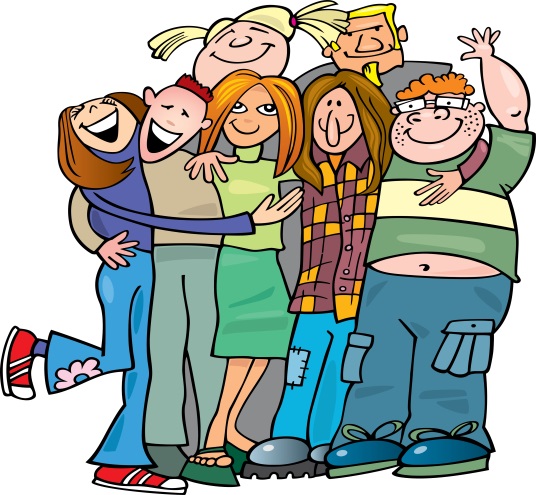 Составители: 
Дедина Елизавета,
Малыгина Анастасия,
Румянцев Сергей,
Смирнова Варвара
Информационный буклет
УВЕРЕННОЕ 
ПОВЕДЕНИЕ
КОММУНИКАТИВНЫЕ
 НАВЫКИ
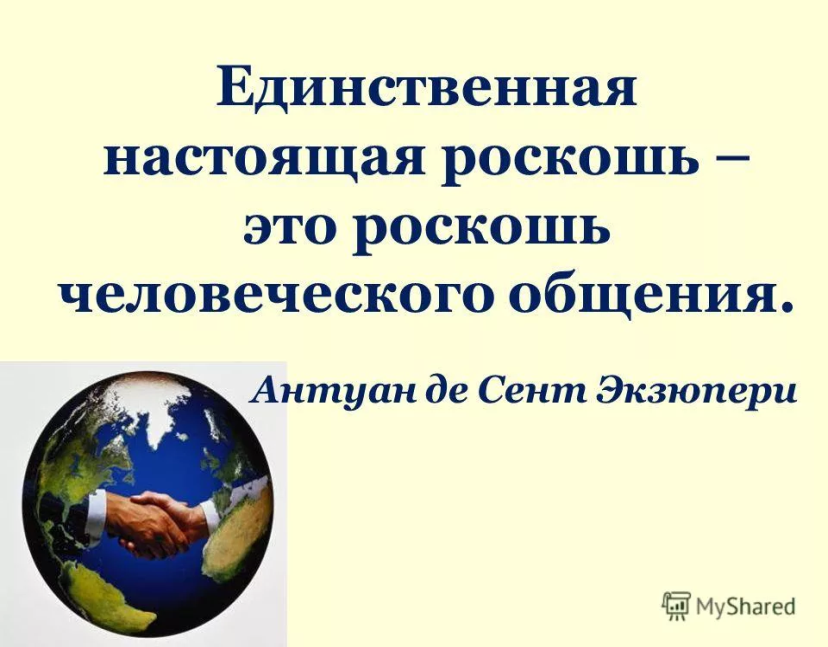 Сообщаемая мысль должна быть понятна в первую очередь тому, кто намеревается ее озвучить. 
Понимание. Собеседники должны всегда быть готовы к взаимопониманию и стараться наиболее понятным способом сообщать свои позиции. Конкретика. Озвученные фразы должны быть точными и не подразумевать несколько смыслов. 
Невербальные знаки. Также следует уделять большое внимание собственной мимике, жестам и интонации, которые должны соответствовать сообщаемой информации.
Признайтесь себе в своих сильных и слабых сторонах. 
Никогда не говорите о себе плохо,   хвалите себя
Позволяйте себе расслабиться, прислушаться к своим мыслям, заняться тем, что вам по душе. 
Ваши друзья и близкие тоже испытывают неуверенность. Помогите им! 
  Помните, вы — творец своей жизни.
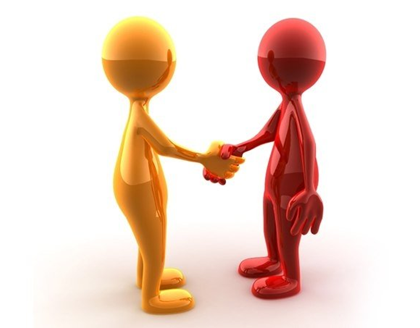 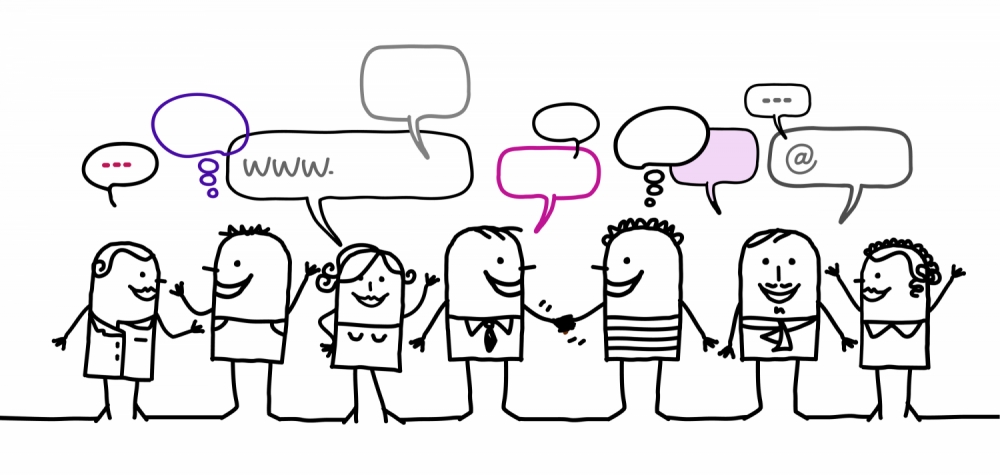